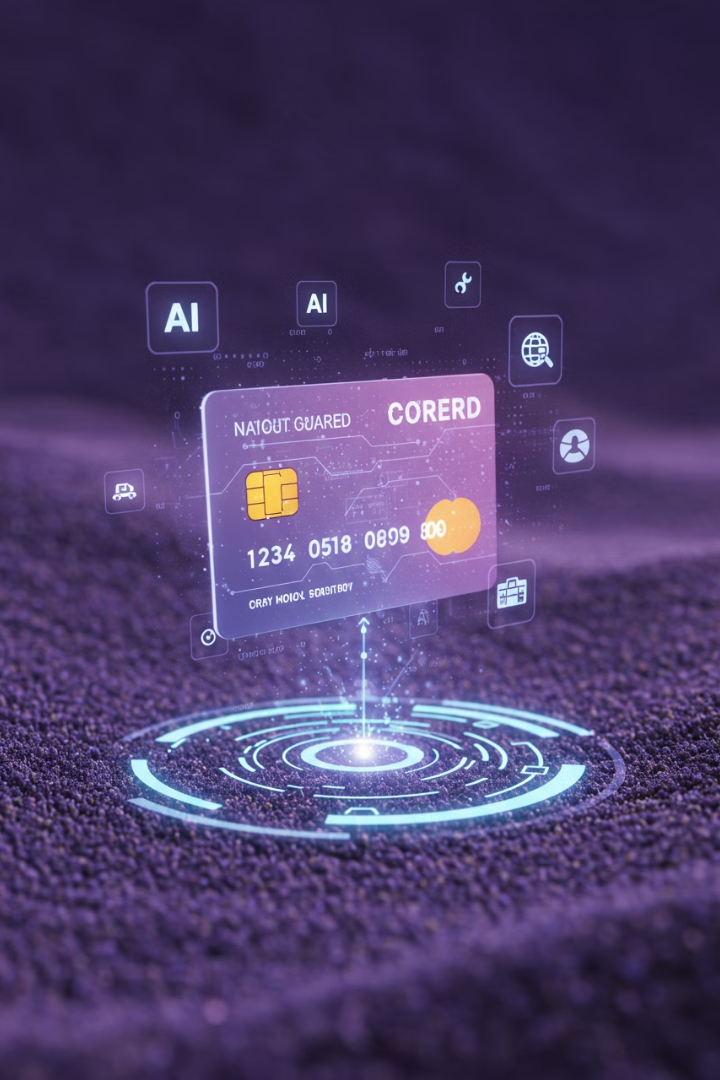 AI易付卡：生成式AI漫遊節費方案介紹
生成式AI漫遊節費，就買AI易付卡。
依使用量計費，節省您的AI工具費用。
時間：4/07 (一) 14:20-16:30
地點：清大生科二館R109教室
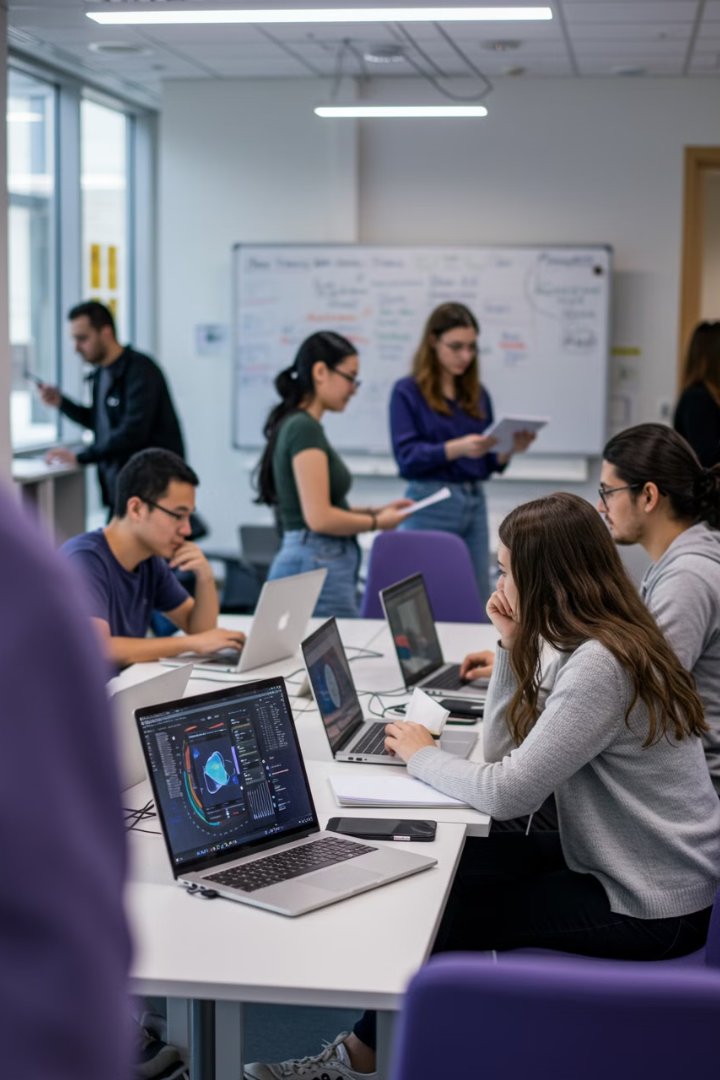 AI易付卡的優勢
依使用量計費
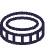 無月租費，只需依實際使用量付費，最大化您的預算效益。
多平台漫遊
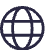 支援ChatGPT、Claude等多種常用生成式AI模型，一卡通行。
彈性帳號管理
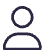 可分配點數給子帳號，或多人共用一個帳號，滿足不同需求。
正式財務文件
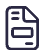 提供正式報價單及發票，適合學校或機構報帳使用。
支援的AI服務平台
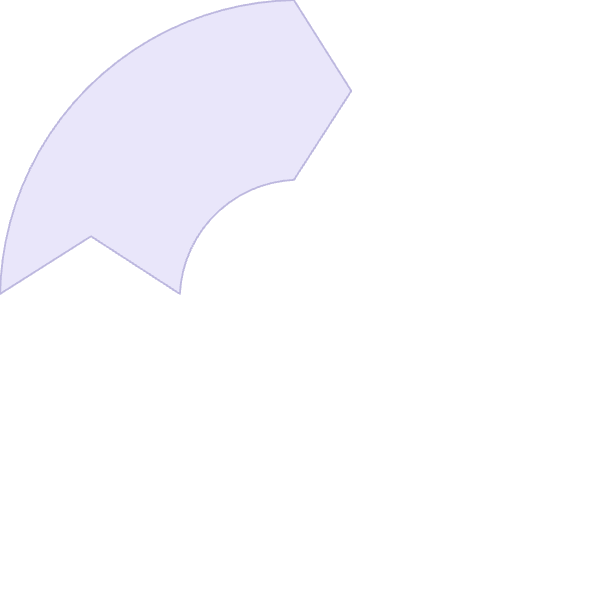 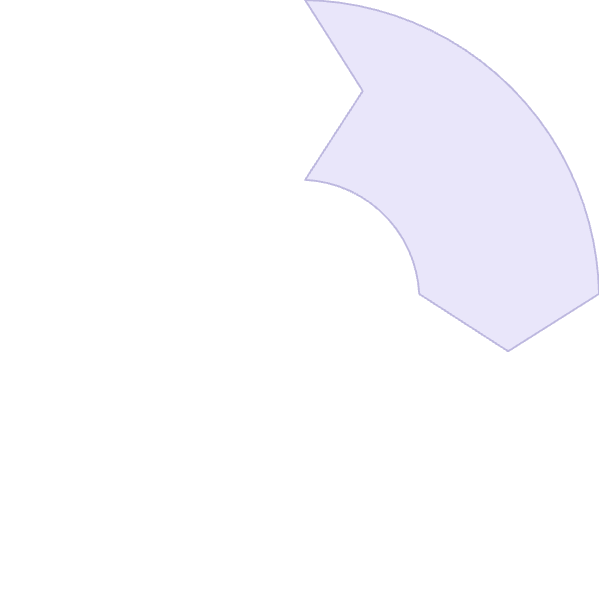 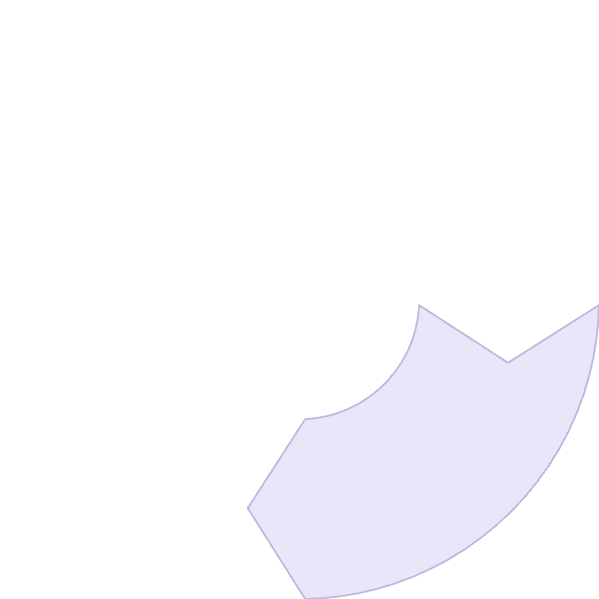 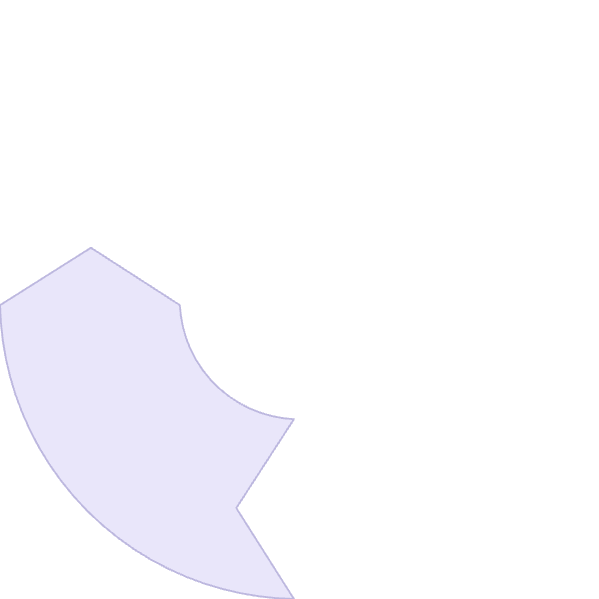 ChatGPT
Claude
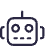 OpenAI的對話型AI，擅長多種語言任務
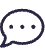 Anthropic的AI助理，理解力強
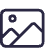 DALL·E 3
Perplexity
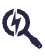 OpenAI的圖像生成模型
結合搜尋引擎的AI問答工具
一卡在手，多種AI平台任您遊走，無需個別付費。
功能大補帖
學術研究助手
教學輔助工具
專業應用功能
深度研究資料查詢
考試題目生成
報告與計畫書撰寫
論文快速撰寫
教材投影片製作
合約審閱與分析
論文檢查與修正
多國語言翻譯
程式碼編寫
中英文論文翻譯
英文文法檢查
網頁內容重點提取
資料安全保障
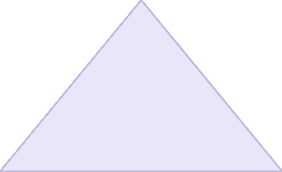 無歷史紀錄
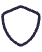 對話預設不留存歷史
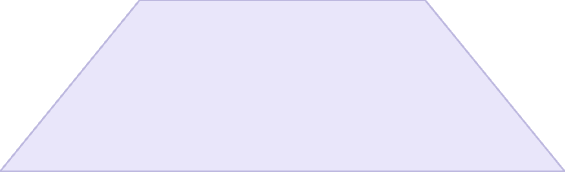 隱私保護
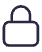 確保敏感資料不被儲存
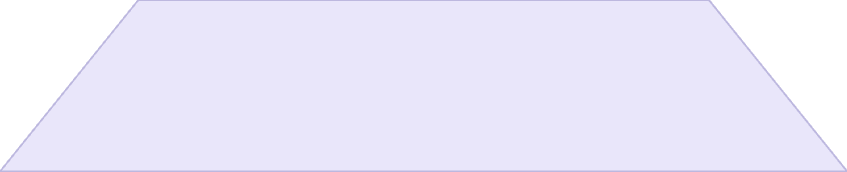 安全架構
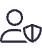 完整的資料安全防護系統
我們深知資料安全的重要性，特別設計無歷史紀錄功能。
您的每次對話都是獨立的，不會被系統儲存。
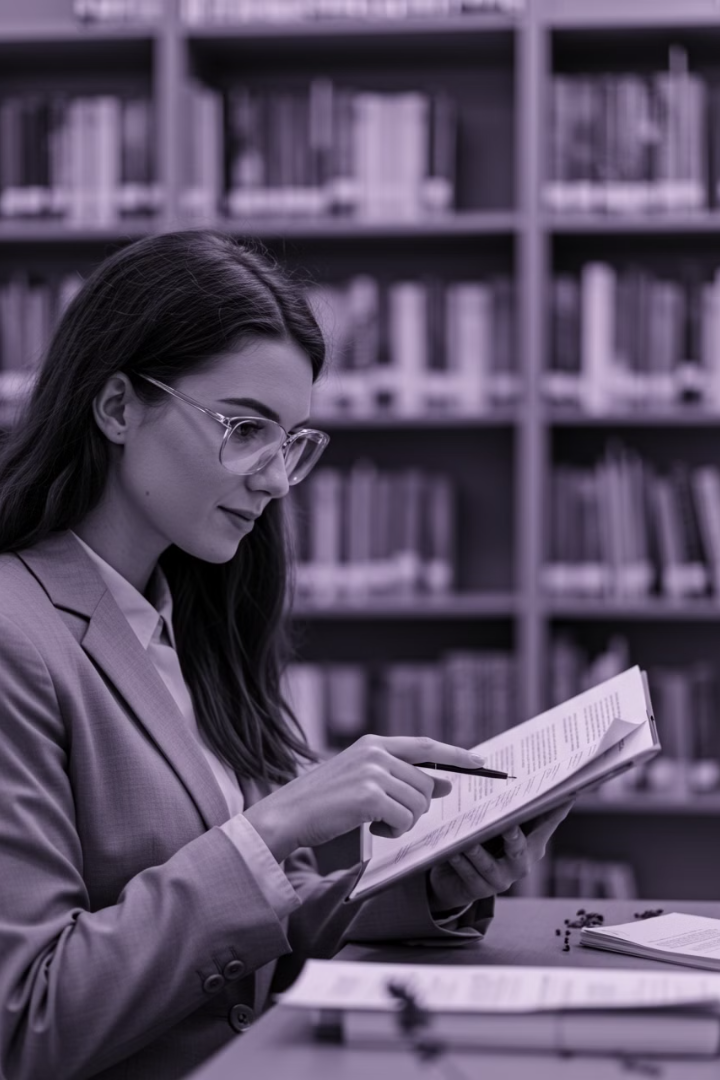 學術應用案例
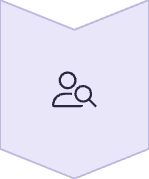 深度研究找資料
利用AI搜尋並整理相關學術文獻，節省研究時間。
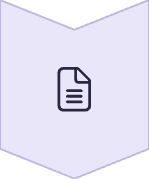 快速寫論文
協助結構化撰寫研究內容，生成初稿並優化表達。
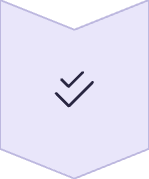 檢查論文
自動審查文法、邏輯和參考文獻格式，確保品質。
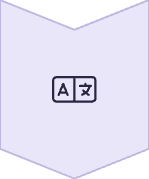 論文中翻英
專業學術翻譯，保留專業術語，符合國際期刊標準。
教學輔助功能
生成投影片教材
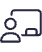 快速製作精美課程簡報
考試出題
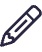 自動生成各類型考題
學習資源創建
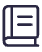 客製化教材與練習
AI易付卡讓教學準備事半功倍，為您節省寶貴時間。
從教材製作到考題設計，一站完成。
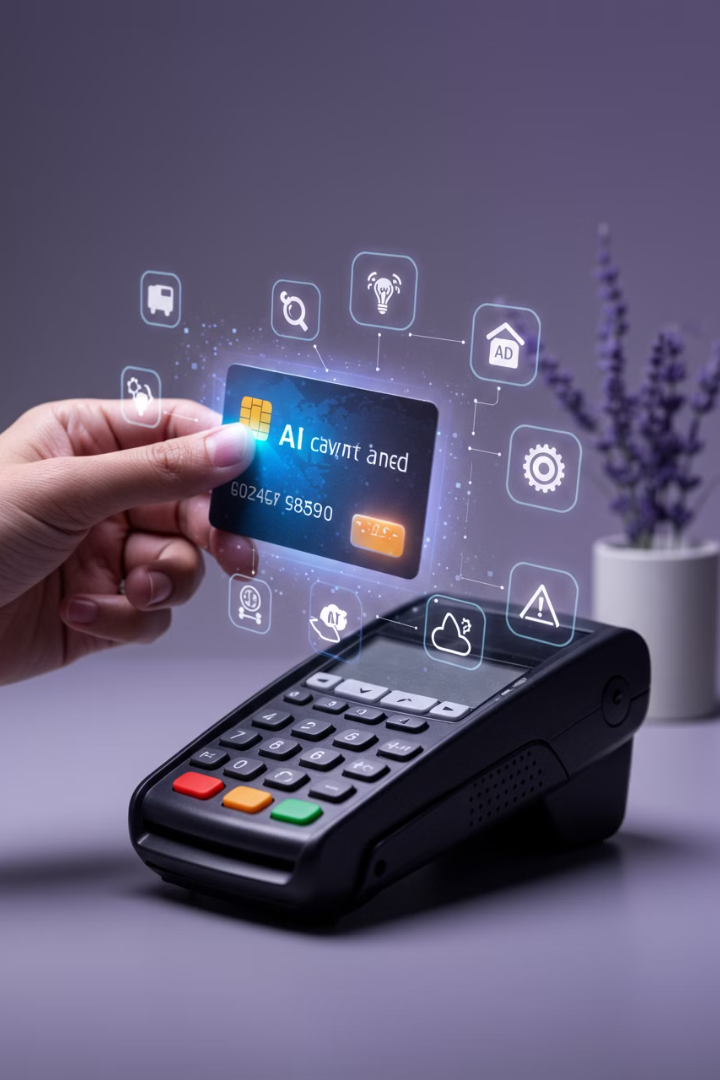 立即體驗 AI 易付卡
10+
支援AI平台
多種主流生成式AI一卡暢用
40+
專業功能
涵蓋學術、教學、專業應用
0
月租費
無基本費用，使用多少付多少
100%
資料安全
預設無歷史紀錄，保障隱私
4月7日(一)14:20-16:30，清大生科二館R109
現場詳細介紹並提供申辦服務，歡迎蒞臨參加！